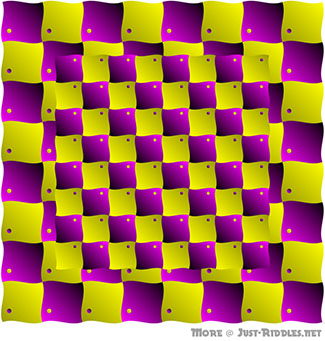 Image Warping (Geometric Transforms)
Image Processing
Brent M. Dingle, Ph.D.	               	2015
Game Design and Development Program
Mathematics, Statistics and Computer Science
University of Wisconsin - Stout
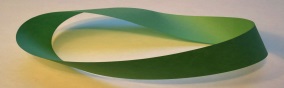 Material in this presentation is largely based on/derived from 
presentation(s) and book: The Digital Image by Dr. Donald House at Texas A&M University
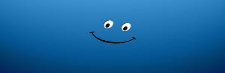 Lecture Objectives
Previously
Image Interpolation

Today
Image Warping (Geometric Transforms)
Outline
Warping (Geometric Transforms)
General Image Warps
Forward and Inverse Mapping
Apples of All Shapes and Sizes
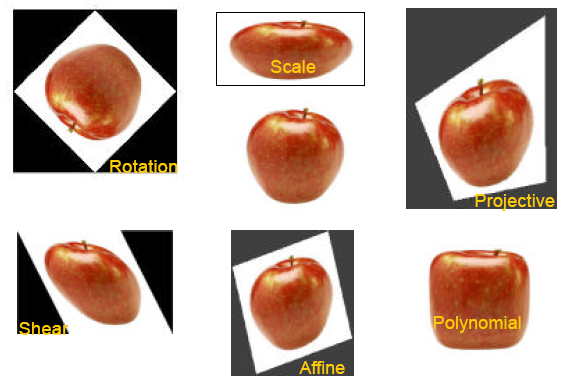 Image Warps
Mapping and functions
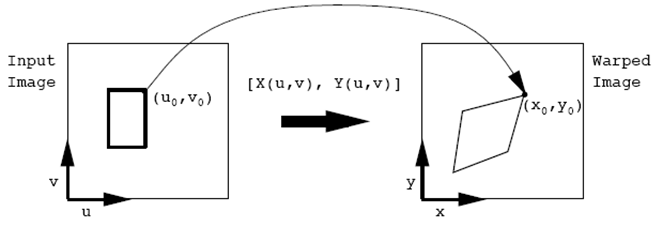 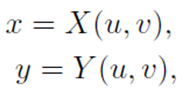 X() and Y() map (u, v) to (x, y)
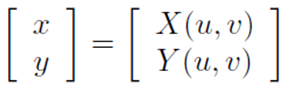 in vector notation:
Forward Mapping: [ X(), Y() ]
If the image was continuous    and the forward map: [X(), Y()]                    is relatively smooth (no discontinuities)

Then for each old image pixel (u, v) we can paint new pixel (x, y) using the same color
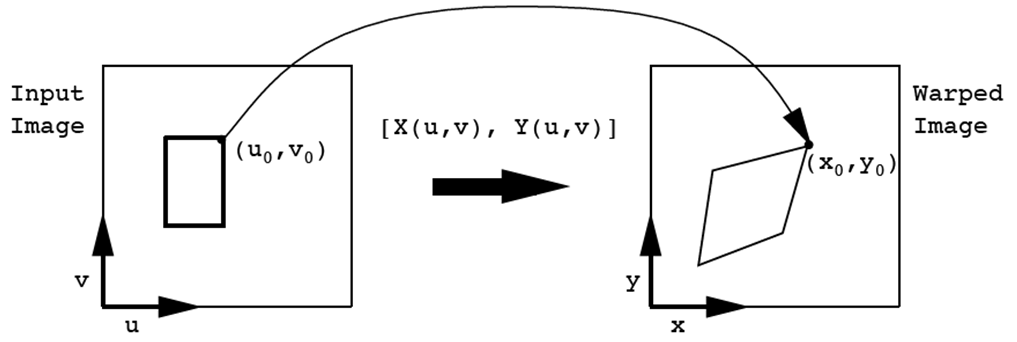 Forward Map
Digital image are NOT continuous
They consist of a finite number of samples = pixels
Allowing the following algorithm to perform a mapping
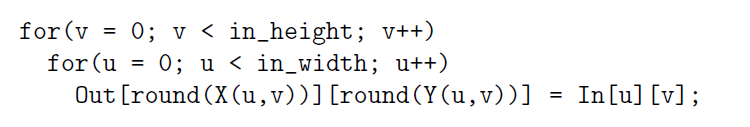 original image’s
pixel color
at (u, v)
(   x                ,                 y   )
Problem with Forward Map
With loss of “continuous/infinite” points
one-to-on mapping cannot happen
forward map leaves holes and folds
? = hole in new image
    = fold in new image
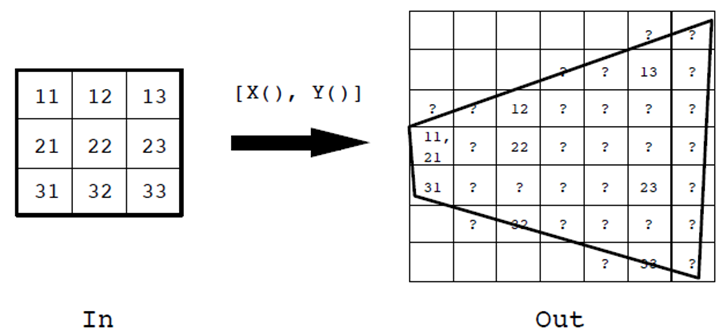 scaled up
on this side
scaled down
on this side
Searching for a Solution
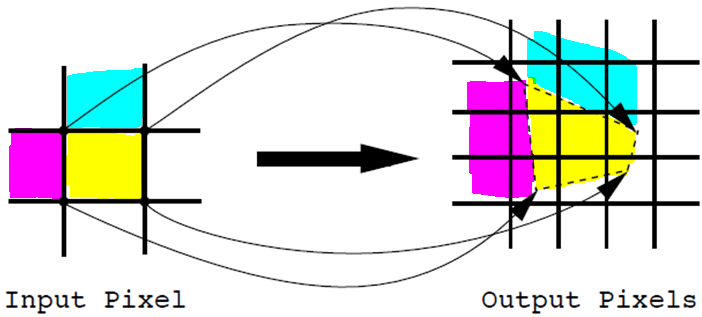 [ X(), Y() ]
Could try weighting average of some kind 
   to mix colors, to fill holes and fix folds…
Still Searching…
If map is to curvy lines/edges that averaging becomes more difficult
not very “pixel-to-pixel”
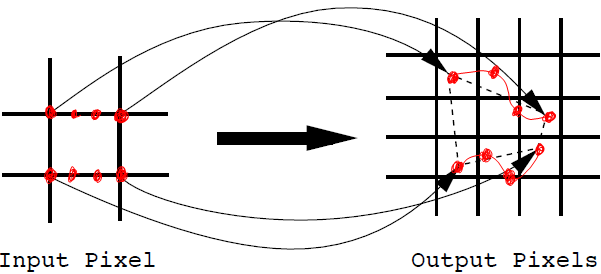 [ X(), Y() ]
Must be an easier way…
Inverse Map Solution
Invert the problem
Look at each output pixel and determine what input pixel(s) map to it
instead of sending each input pixel to an output pixel
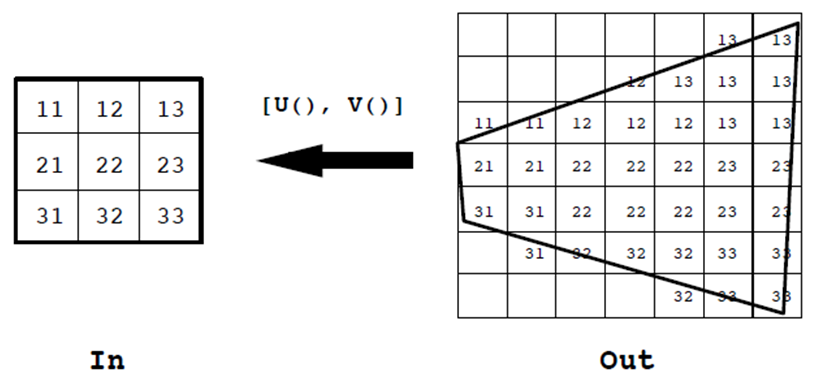 No holes or folds !!!
Inverse Map: [ U(), V() ]
Recall the forward map:


Invert the mapping functions X() and Y()
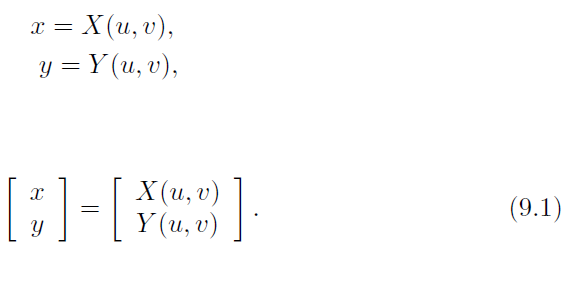 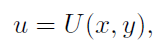 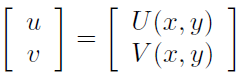 or in matrix form:
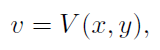 Inverse Mapping Algorithm
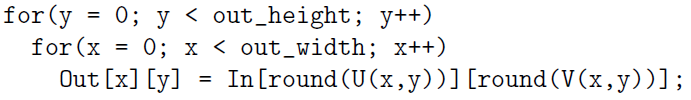 (   u                ,                 v   )
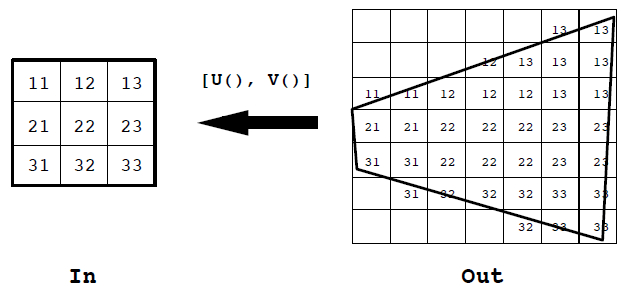 The inverse map provides a complete covering
Forward vs Inverse Maps
Forward Map:
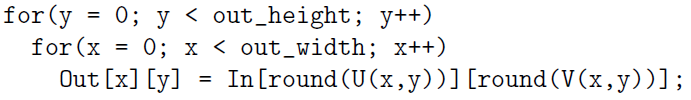 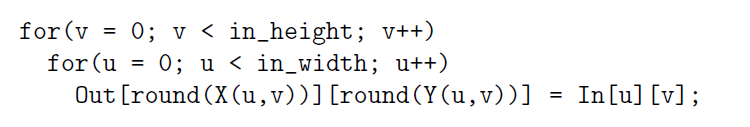 (   u                ,                 v   )
(   x                ,                 y   )
Inverse Map:
Inverse Supports Clipping Too!
Warping and clipping
   all together, same time
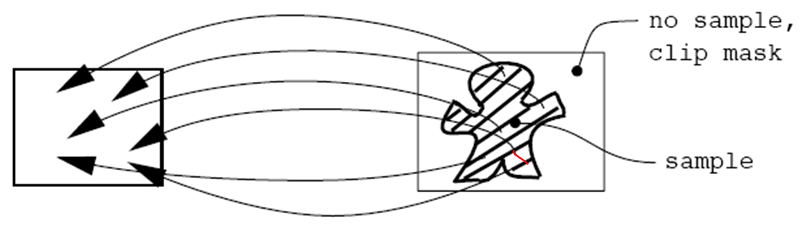 Inverse Supports Clipping Too!
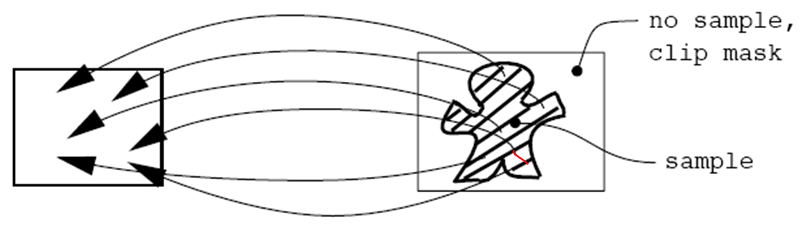 A forward map would map this pixel to the new image 
and require it to be cleared off later
Affine Map
A geometric transformation that maps points and parallel lines to points and parallel lines

General form of an affine map:
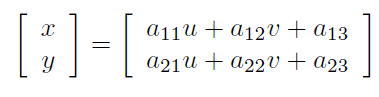 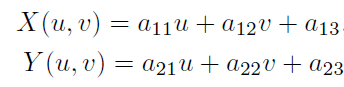 aij are coefficient constants
Affine Maps: Matrix Form
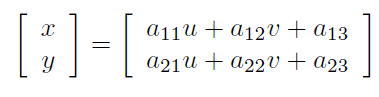 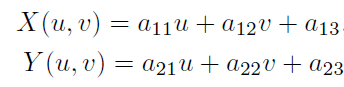 in matrix form looks like:
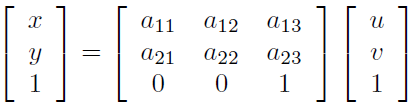 What about Infinity?
Euclidean/Cartesian space cannot handle points at infinity cannot describe projective space
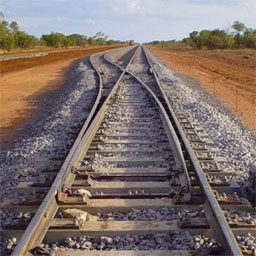 The railroad tracks become narrower 
as they meet the horizon
 parallel lines intersect at infinity
Projective space allows for this effect

AND

It is easy to transform points
to and from Cartesian space
into and out of Projective space
…
Image from: http://www.songho.ca/math/homogeneous/homogeneous.html
Homogeneous Coordinate System
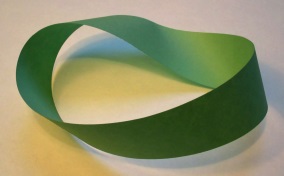 Every (Cartesian) pointhas an identical third coordinate
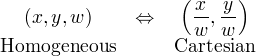 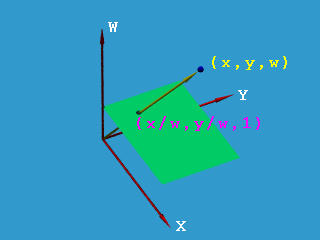 NOTE: Conversion from Cartesian coordinates to Homogeneous coordinates is unique
            however,
            Conversion from Homogeneous coordinates to Cartesian is NOT unique
Image from: http://www.cs.mtu.edu/~shene/COURSES/cs3621/NOTES/geometry/homo-coor.html
[Speaker Notes: A good paper (among many other options) 
on homogeneous coordinate systems might be found at:
      http://www.mat.ucsb.edu/594cm/2010/Week1/homog-coords.pdf]
Homogeneous Coordinate System
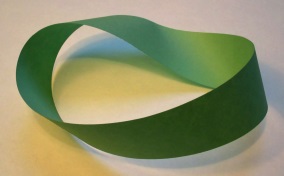 Every (Cartesian) pointhas an identical third coordinate
( x, y )
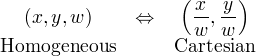 ( u, v, 1)
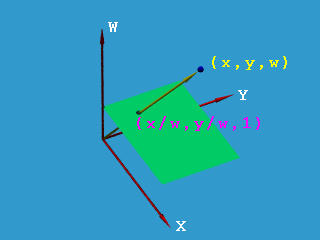 Affine
will focus on the plane defined by 
w = 1
Image will be (u, v, 1) 
with u and v the pixel coordinates
NOTE: Conversion from Cartesian coordinates to Homogeneous coordinates is unique
            however,
            Conversion from Homogeneous coordinates to Cartesian is NOT unique
Image from: http://www.cs.mtu.edu/~shene/COURSES/cs3621/NOTES/geometry/homo-coor.html
Matrix Translation
Given homogeneous coordinates (u, v, 1)
Find Cartesian coordinates (x, y)
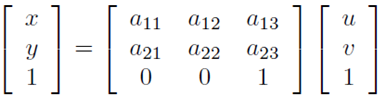 Explicitly, x then would be calculated as:
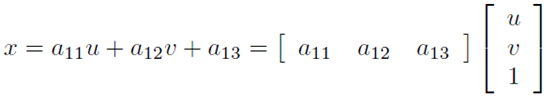 AGAIN:
            Conversion from Homogeneous coordinates to Cartesian is NOT unique
            coeffs aij will describe how we want to warp an image, 
	Example: a13 is a translation distance for x
Points to Remember
Homogeneous Coordinates
allow affine transformationsto be easily representedby matrix multiplications

Affine Maps
always have an inverse
can be represented in matrix form (via homogeneous coords)
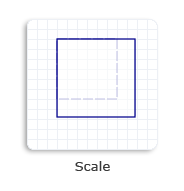 Scale: an affine map transform
scale(x, y) = ( a11u,  a22v )
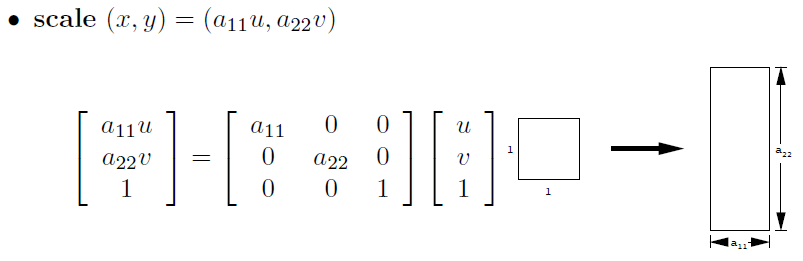 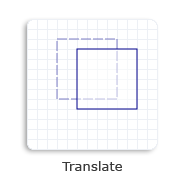 Translate: an affine map transform
translate (x, y) = ( u + a13,  v + a23 )
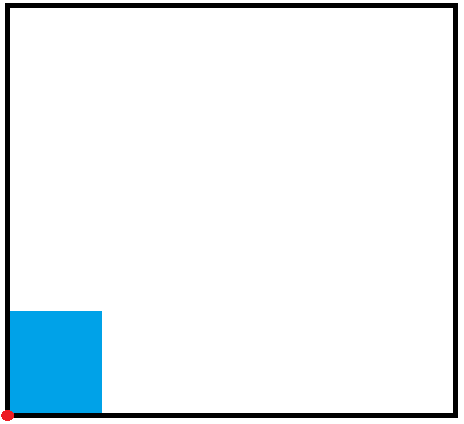 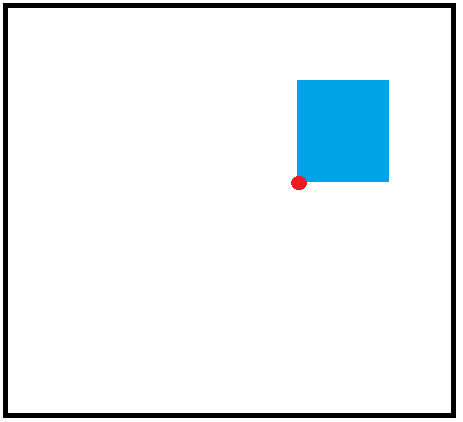 (a13, a23)
(0, 0)
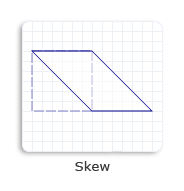 Shear: an affine map transform
shear (x, y) = ( u + a12v,   a21u + v)
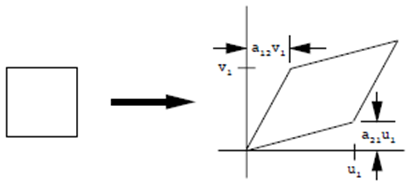 a12v
a21u
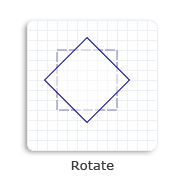 Rotate: an affine map transform
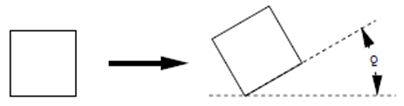 (0, 0)
(0, 0)
NOTE: rotation is around (0,0)… which might not achieve the expected result
Composing Affine Warps
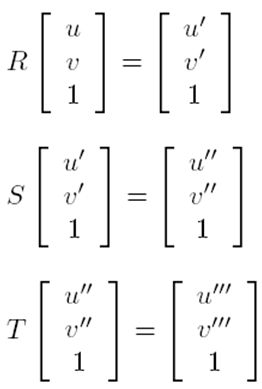 R is a rotation
S is a scale
T is a translation
First do a rotation, followed by a scale, then a translation
Denote this as:
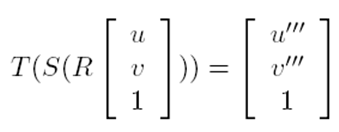 By associative property can also denote it as:
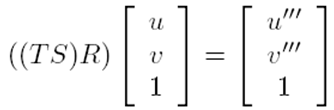 Composing Affine Warps
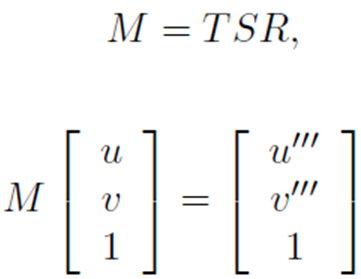 All translations, scales, and rotations can be done using one matrix

Yields ONE SIMPLE representation
Important: order of operations when creating the matrix does matter, be careful
i.e. operations are NOT commutative
Example
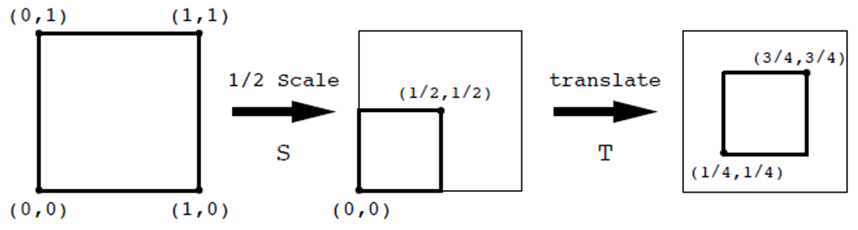 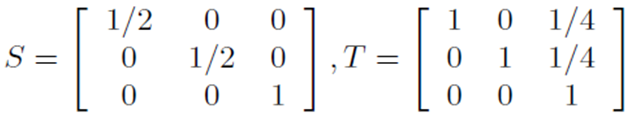 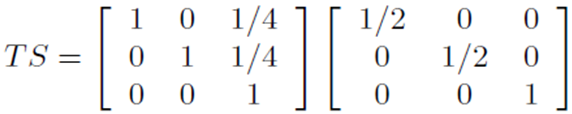 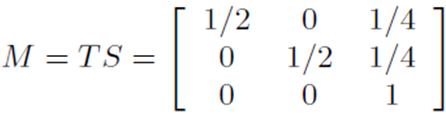 T and S Commutative ?
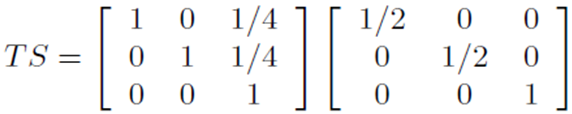 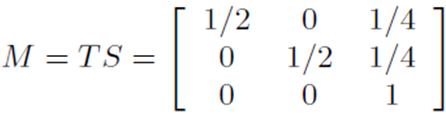 What is ST ?
NOT commutative !
Summary: Warps
Warps are cool

Homogeneous coordinates are cool
Can represent affine warps in one “matrix way”

Affine warps are awesome
Can combine warps into one matrix
BUT order matters
Questions?
Beyond D2L
Examples and informationcan be found online at:
http://docdingle.com/teaching/cs.html





Continue to more stuff as needed
Extra Reference Stuff Follows
Credits
Much of the content derived/based on slides for use with the book:
Digital Image Processing, Gonzalez and Woods

Some layout and presentation style derived/based on presentations by
Donald House, Texas A&M University, 1999
Bernd Girod, Stanford University, 2007
Shreekanth Mandayam, Rowan University, 2009
Igor Aizenberg, TAMUT, 2013
Xin Li, WVU, 2014
George Wolberg, City College of New York, 2015
Yao Wang and Zhu Liu, NYU-Poly, 2015
Sinisa Todorovic, Oregon State, 2015
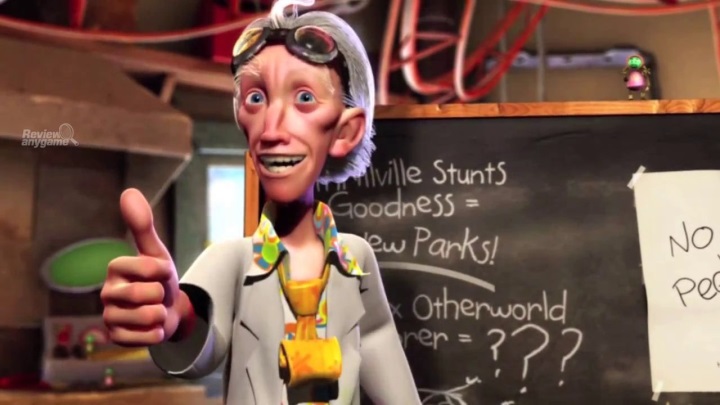